String theoretic QCD axions
       in the light of PLANCK and BICEP2
                       
                     Kiwoon Choi 
                          @ CosKASI Conference,  April 16, 2014
                       KC, K.S. Jeong and M.S. Seo, arXiv:1404.3880 
             
                The IBS Center for Theoretical Physics of the Universe
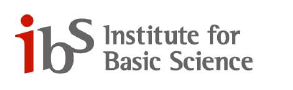 Outline

            * Introduction
     
        * String theoretic axions

        * Cosmological constraints on the QCD axion 

        * Implications for the string theoretic QCD axions
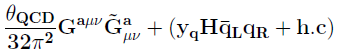 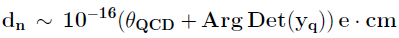 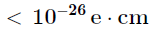 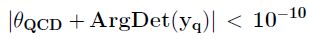 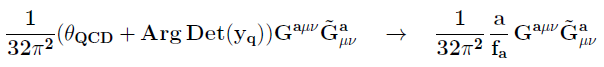 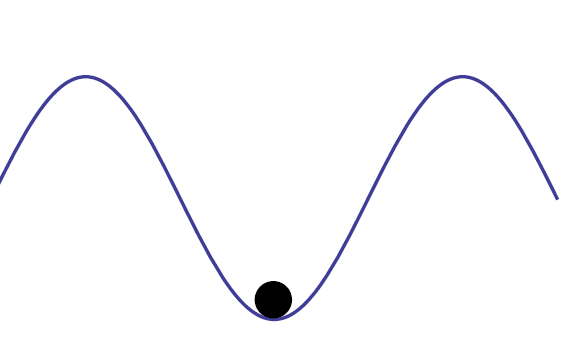 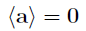 Most of the physical properties of axion is determined by fa:
           axion mass:
            axion-photon coupling:  

      Questions about the QCD axion:

     * What is the origin of the global U(1)PQ which is explicitly broken 
       dominantly by the QCD anomaly ?
           
         U(1)PQ should be protected well from quantum gravity effects 
         which generically do not respect global symmetries:
    
   
         We need an explanation for the huge suppression of the explicit breakdown
         of the PQ symmetry by quantum gravity effects.
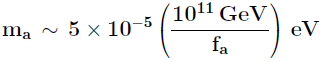 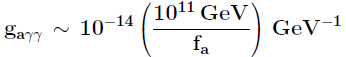 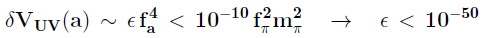 * What is the mechanism to generate the axion scale in a way 
       consistent with the severe astrophysical and cosmological  
       constraints ? 
      
         Star cooling: 
         Relic axion abundance, Axion isocurvature perturbations, …
                                                        (before BICEP2)
     
      Upper bound on the axion scale depends on a variety of cosmological factors
       such as
                  - Axion misalignment and quantum fluctuations during inflation 
          (if the PQ symmetry were spontaneously broken during inflation)

        - Dynamics of the axionic string-wall system
          (if the PQ symmetry were restored during inflation)
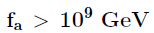 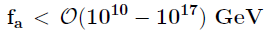 String theoretic QCD axions

     String theory seems to be the right place to ask the origin of the PQ symmetry 
     as it is supposed to be a viable theory of quantum gravity.

     Indeed 4D effective theory of string compactification generically involves 
     axion-like fields originating from higher-dim antisymmetric tensor gauge fields.
                                                                                           Witten ‘84
          Gauge-axion unification in string theory

         4-dim global PQ symmetry which is locally equivalent to 
            a higher-dim gauge symmetry
           
      This may explain why the explicit breakings of the PQ symmetry by 
       quantum gravity effects are so suppressed.
Example:

       Antisymmetric tensor gauge field        on 2-sphere S2 with radius R 
       in the internal space, with a gauge symmetry:
 
     

       Harmonic area 2-form on S2 :                                               
    


                 

       Axion-like fluctuation:

       Global shift symmetry locally equivalent to the gauge symmetry      :

      
               
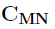 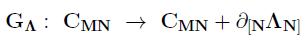 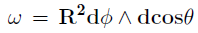 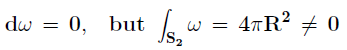 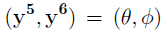 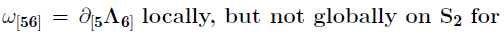 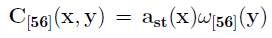 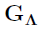 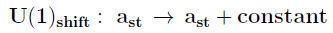 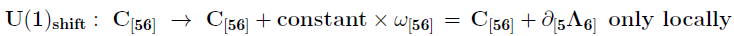 This means that U(1)shift : ast    ast + constant  can be broken only by 
       non-perturbative effects that are associated with 


      
       * Stringy instantons wrapping S2 :



       * Axion couplings to the 4-dim gauge field instantons


    

       It is then quite conceivable that this shift symmetry is broken dominantly 
       by the axion coupling to the QCD instantons, and the huge suppression
       of other explicit symmetry breakings at UV scales is explained by that 
     
              U(1)PQ = U(1)shift is locally equivalent to a higher-dim gauge symmetry.
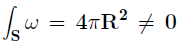 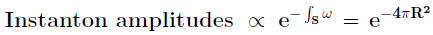 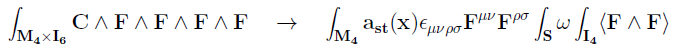 As we will see, this simple scheme of gauge-axion unification now appears to 
   be excluded by the PLANCK constraints on isocurvature density perturbations
   and the recent detection of tensor modes in the CMB by BICEP2.

   PQ symmetry is non-linearly realized at the string scale (there is no phase 
   of restored PQ symmetry),  which results in the axion scale around the GUT 
   scale:  KC & Kim ‘85




   
   This simple estimate of the axion scale turns out to be right for the most 
   of compactified string models in which the compactification scale is close 
   to the reduced Planck scale MPlanck = 2.4 x 1018 GeV.  Svrcek & Witten ‘06
       (cf: BICEP2                                                           )
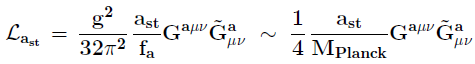 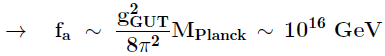 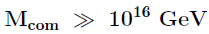 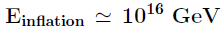 Generalization with anomalous U(1)A gauge symmetry:

   In fact, string theory allows an even more interesting and still viable
   generalization of this gauge-axion unification scheme, in which U(1)PQ is 
   still locally equivalent to a gauge symmetry, while the axion scale can be 
   well below the GUT scale. 

   * Global shift symmetry which is locally equivalent to higher-dim gauge  
     symmetry: 

   * Anomalous U(1) gauge symmetry with vanishing Fayet-Illiopoulos term,
     under which the QCD axion is charged:
 
              
          
           U(1)PQ = Combination of U(1)shift and U(1)A
               QCD axion = Combination of ast and arg(ф)
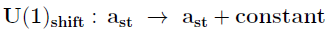 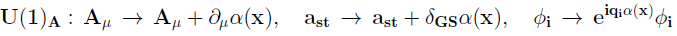 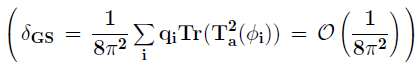 String theoretic QCD axion with anomalous U(1)A gauge symmetry:


   
   Mass parameters:   Stuckelberg mass:
                               Fayet-Illiopoulos (FI) term:
                               Matter field VEV: 
    QCD axion scale:
     If             , so that           , the axion scale can be far below the GUT scale:
       
   
    which can be realized in many string models including the Type II string theory 
    with D-branes and the heterotc string theory with U(1) gauge bundles.
    (This scheme allows a restored PQ symmetry with v = 0.)
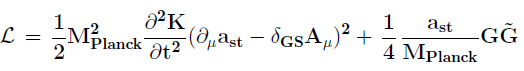 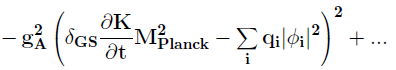 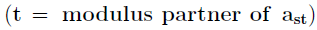 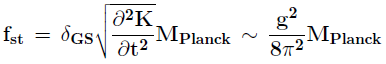 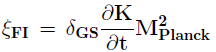 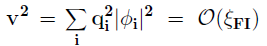 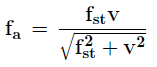 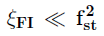 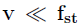 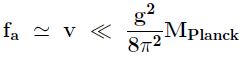 Cosmological constraints on the QCD axions
        
    * Case that the PQ symmetry is spontaneoulsy broken 
      (non-linearly realized) during and after inflation:

      No axionic strings or domain walls, but the axion field could have 
       a classical misalignment and de-Sitter quantum fluctuations:

        
           

    



       PLANCK constraint on isocurvature perturbation:
       
       BICEP2 detection of tensor modes in the CMB:
                                          
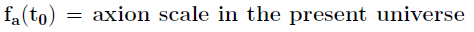 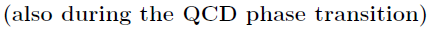 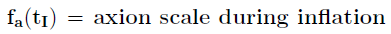 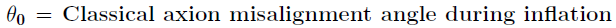 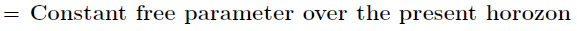 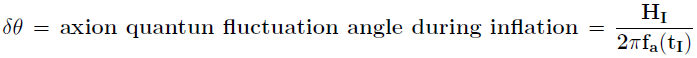 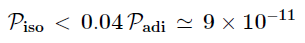 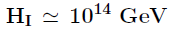 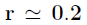 Axion dark matter produced by the coherent oscillation of misaligned axion field:     



     Axion isocurvature power spectrum:

    
                    (Non-Gaussianity                                   )

     For                      , it turns out that the main constraint comes from
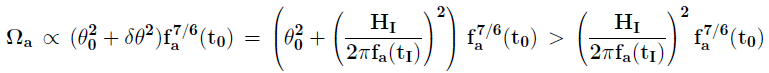 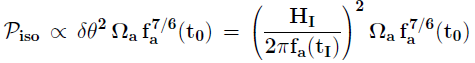 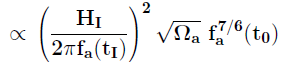 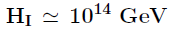 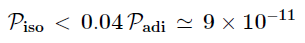 * Case that the PQ symmetry is restored during inflation or reheating:

      To avoid the domain wall problem, we first need
           Axion domain-wall number =
     
     Axion dark matters are produced by the collapsing axionic string & domain wall
     system, as well as by the coherent oscillation of misaligned axion field:
           
      
       

               
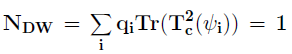 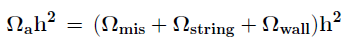 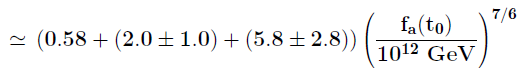 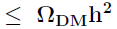 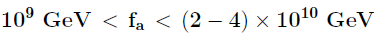 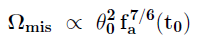 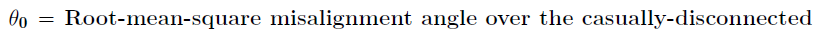 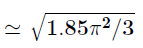 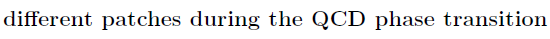 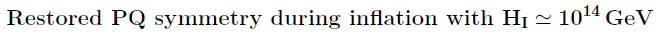 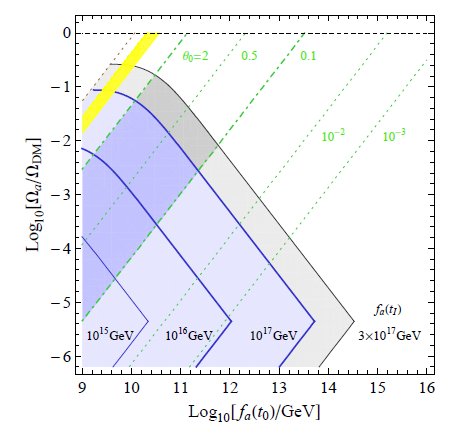 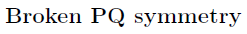 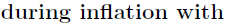 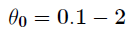 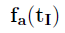 Implications for string theoretic QCD axion 
        
   * String theoretic QCD axion which originates from antisymmetric tensor
     gauge fields with                                                     is now excluded.
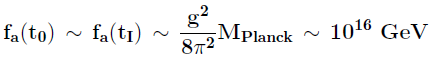 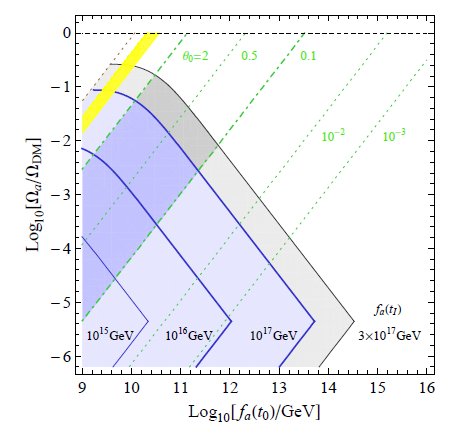 * Cosmological constraints from PLANCK and BICEP2 require that the PQ
       symmetry is either restored (             ), or broken at a much higher scale 
       (                  ), during inflation.

      This provides an important hint about the physics generating the axion scale, 
      suggesting that the axion scale is generated by SUSY-breaking effects, 
      which can be successfully implemented in string theoretic axion models
      with anomalous U(1) gauge symmetry:
      
      
      
        Present universe: 
                  
        Inflation epoch:
                  
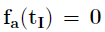 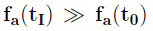 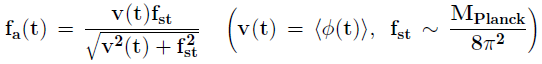 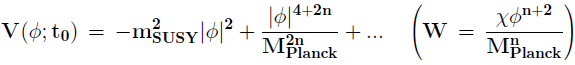 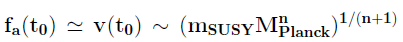 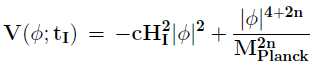 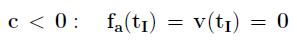 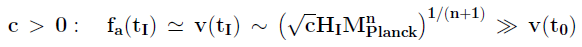 More careful analysis shows that the Hubble-induced D-term of U(1)A
       plays an important role for the PQ breaking during inflation.

       For generic parameter region, 


       so the PQ symmetry is spontaneously broken with 

       
                                                  
       
       although there exists an unnatural range of parameters, for which 
       the PQ symmetry is restored during inflation.
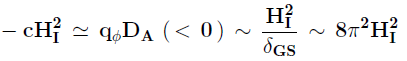 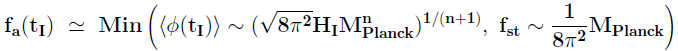 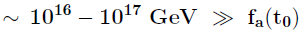 Most plausible range of fa(t0) and Ωa in view of our results:
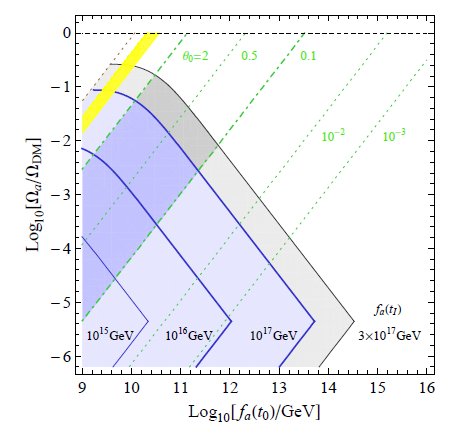 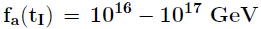 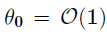 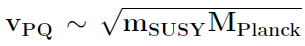 Conclusion

  * Compactified string models involving an anomalous U(1) gauge symmetry
    appears to be the best theoretical setup for the QCD axion:

    Explains the origin of the PQ symmetry well protected from quantum gravity,
    while giving an axion scale well below the GUT scale.

  * PLANCK and BICEP2 results require that either the PQ symmetry is restored,  
    or broken at much higher scale, during the inflation epoch.
 
    Suggests that the PQ symmetry is spontaneously broken due to SUSY-breaking
    effects, leading to an interesting connection between the axion scale and
    the SUSY breaking scalar mass:
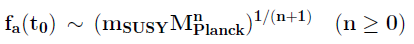 * More careful analysis of the dynamics of the model implies that the PQ  
    symmetry is spontaneously broken during inflation for generic model 
    parameters, and the QCD axions might be here. 




   Axion scale SUSY (n=0):


  or Low scale SUSY (n=1):
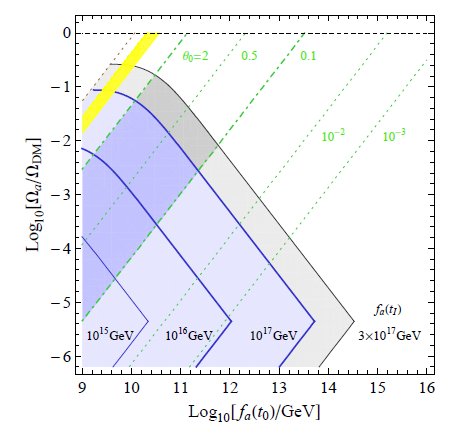 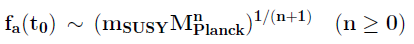 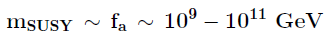 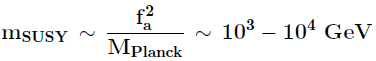